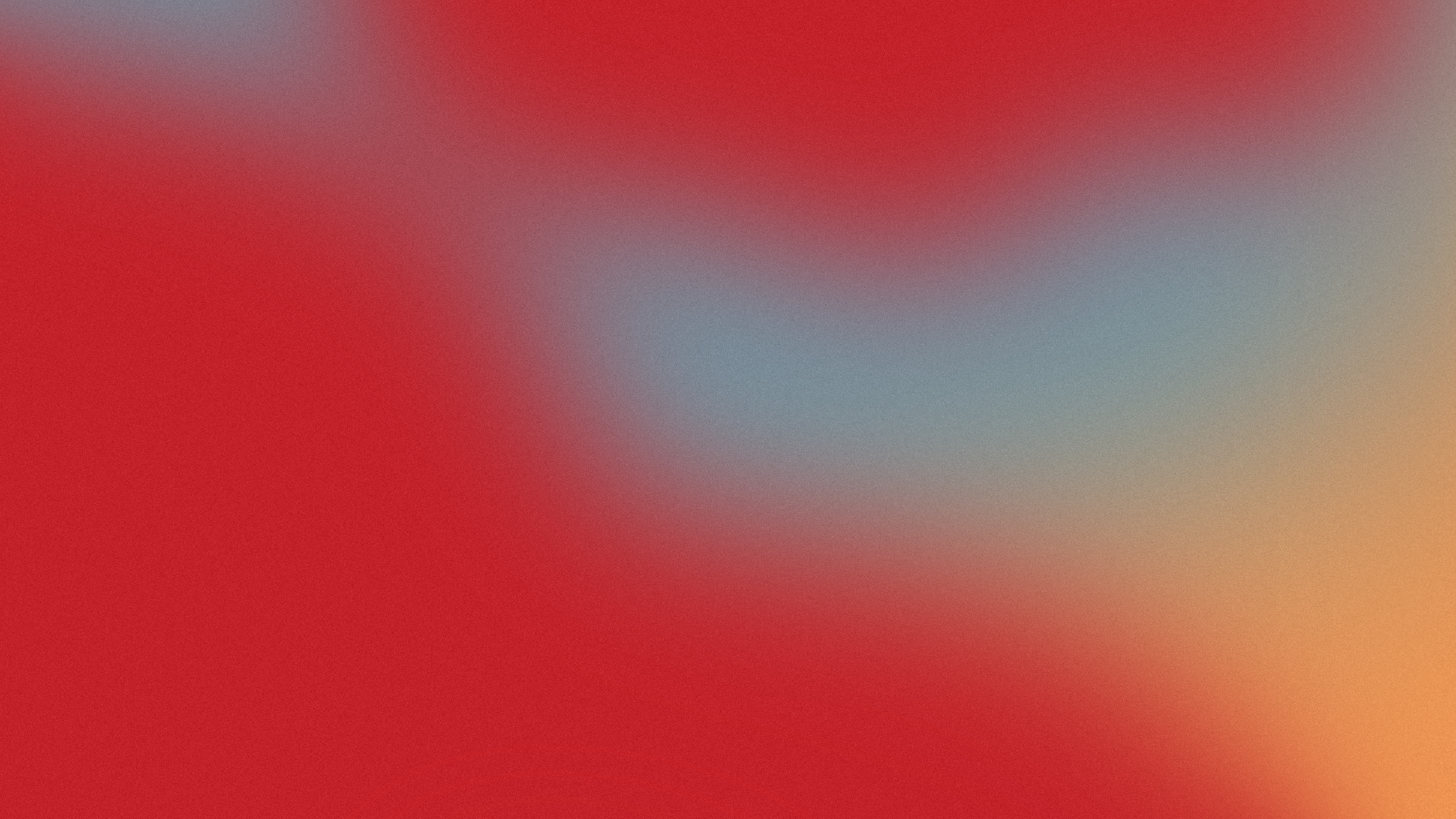 Visi Kesehatan Bangsa:
Mewujudkan Indonesia Sehat
Bebas Tuberkulosis
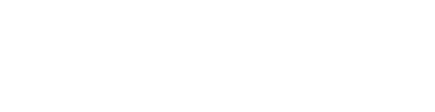 Drg Putih Sari
Asia Pacific Regional Co-Chair of Global TB Caucus
Forum Ilmiah Tahunan (FIT) IAKMI
“Memperkuat Komitmen Pemimpin Bangsa  dalam Transformasi Sistem Kesehatan Nasional“
FKM Universitas Indonesia, 9 – 12 November 2023
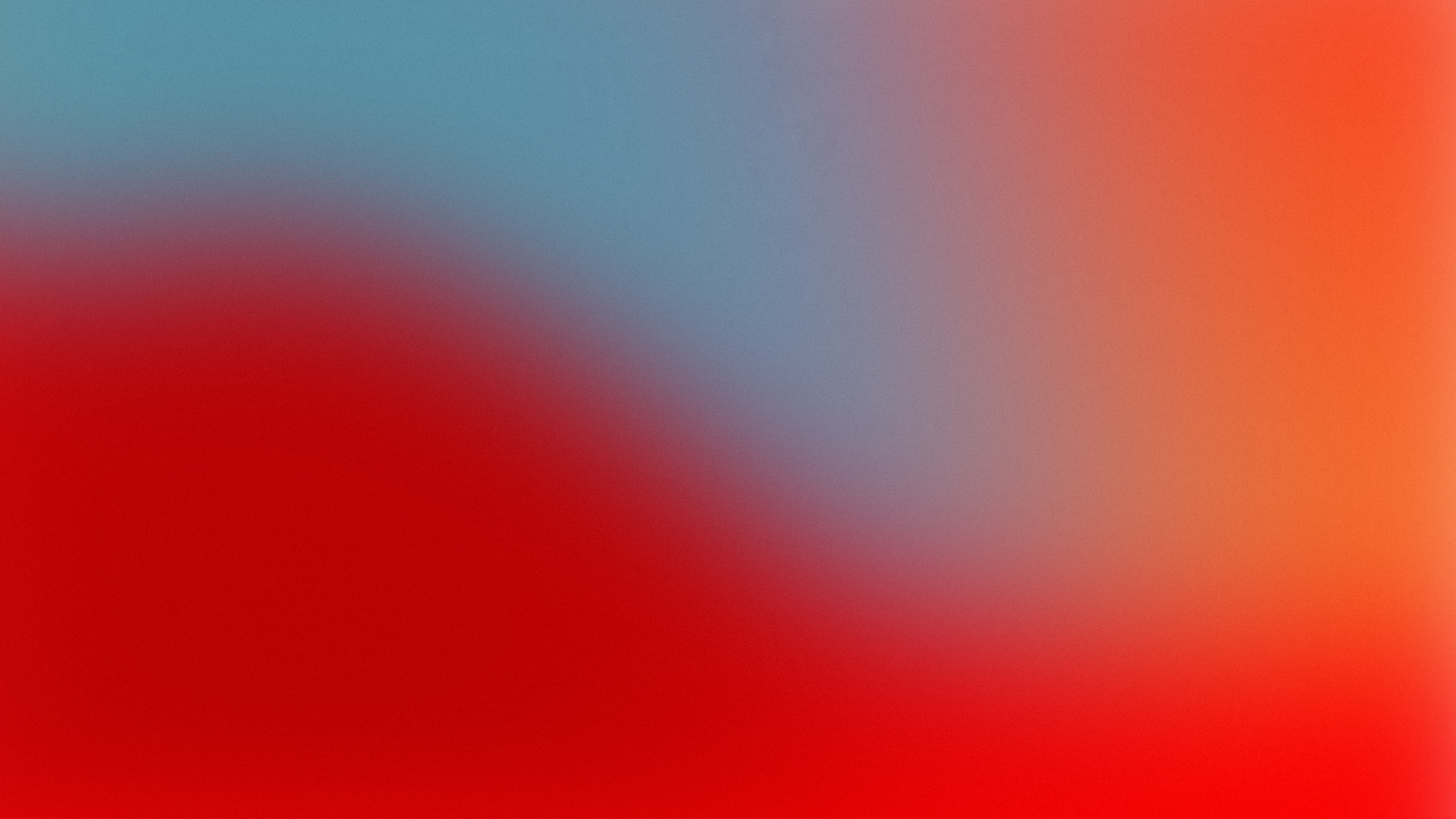 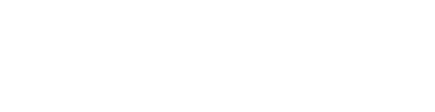 Situasi Global
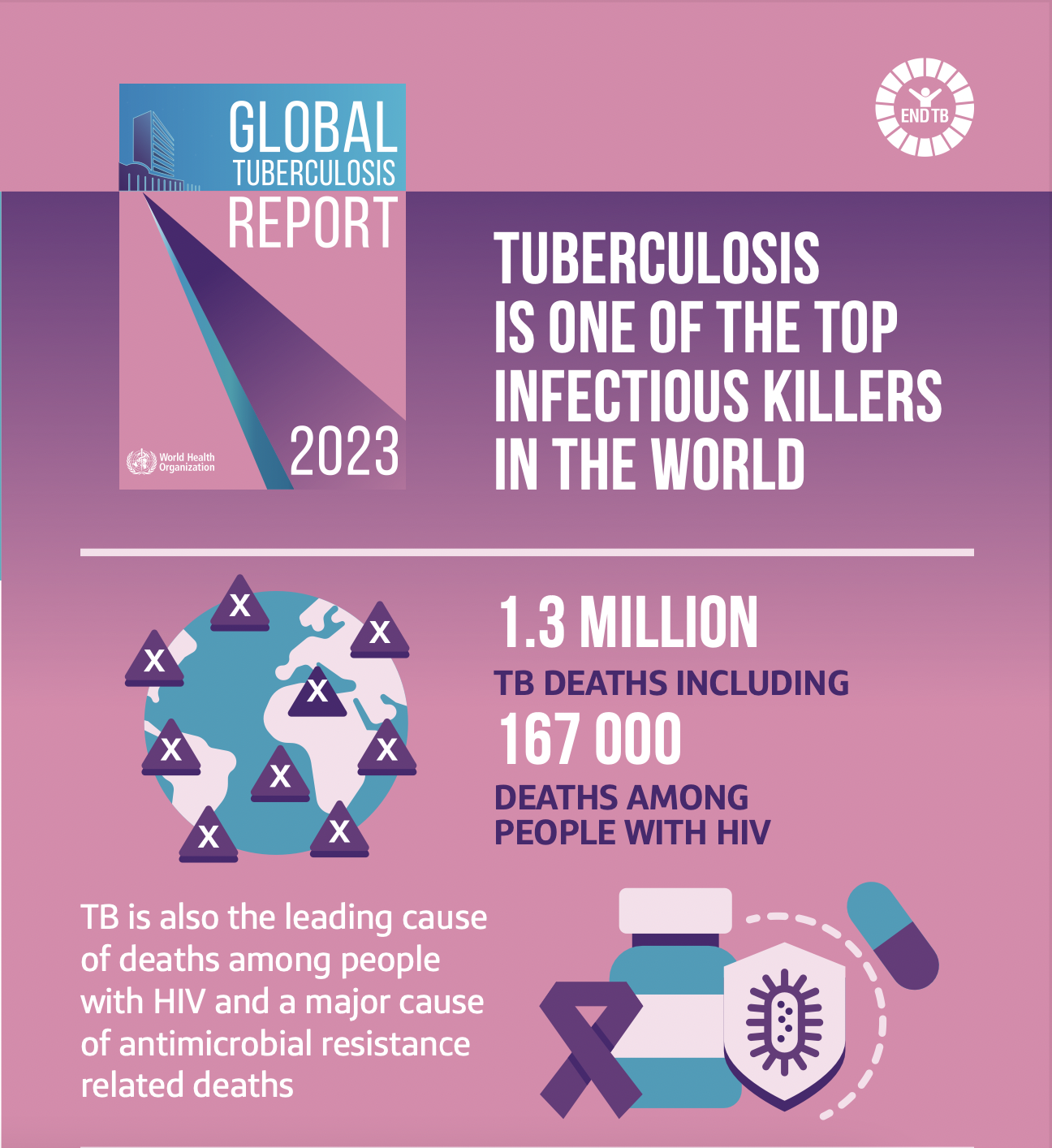 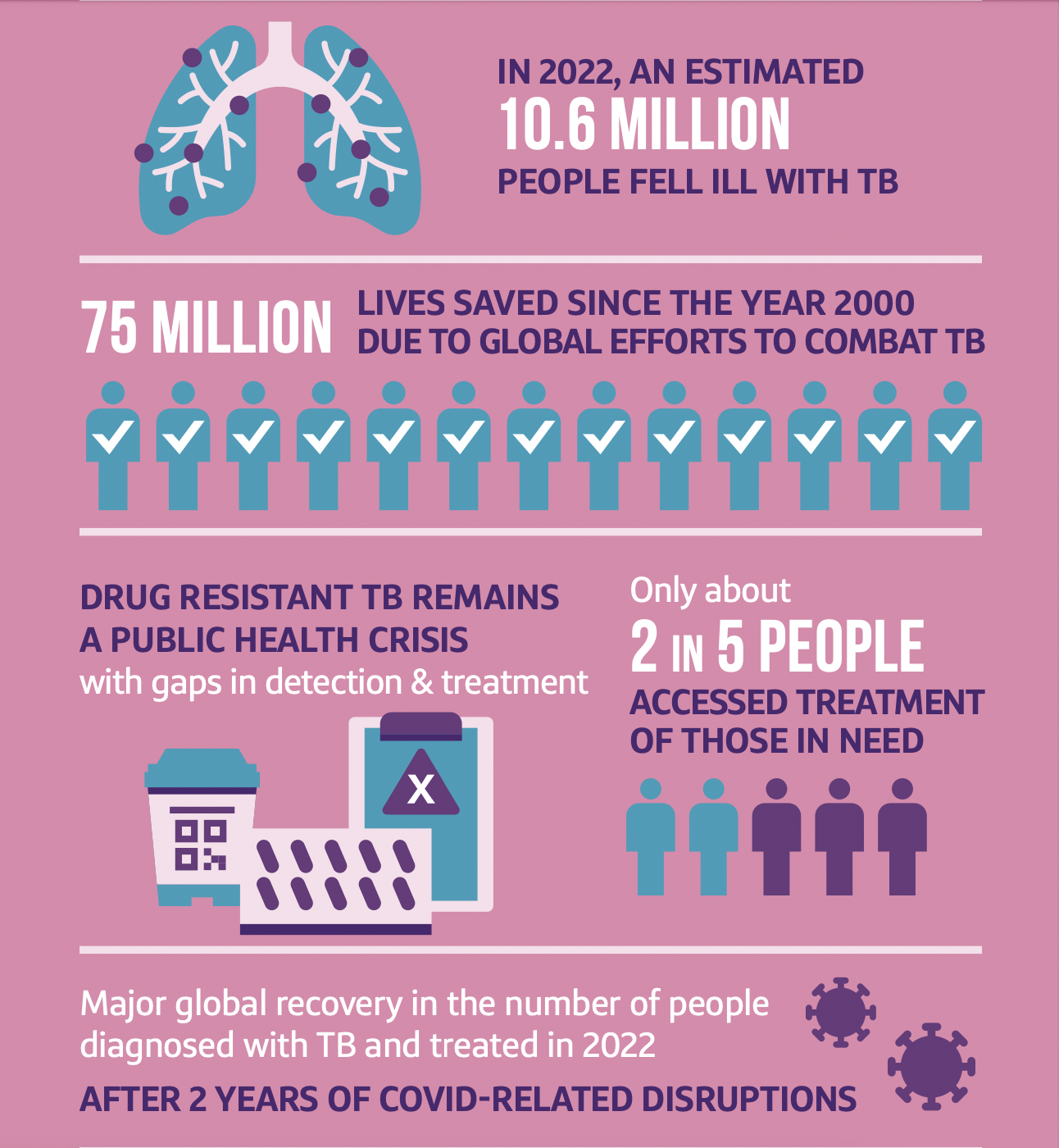 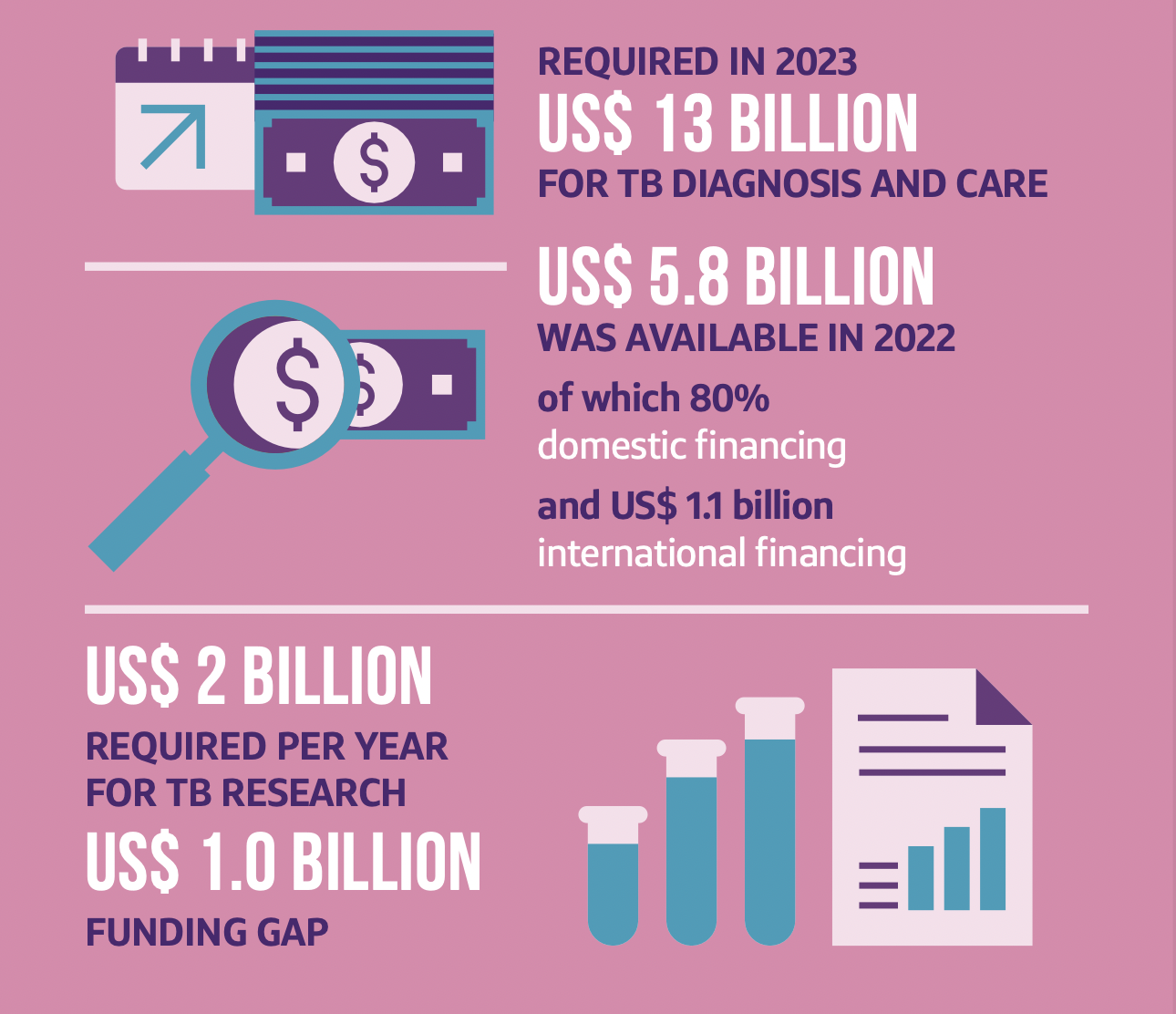 Sumber: WHO Global TB Report 2023
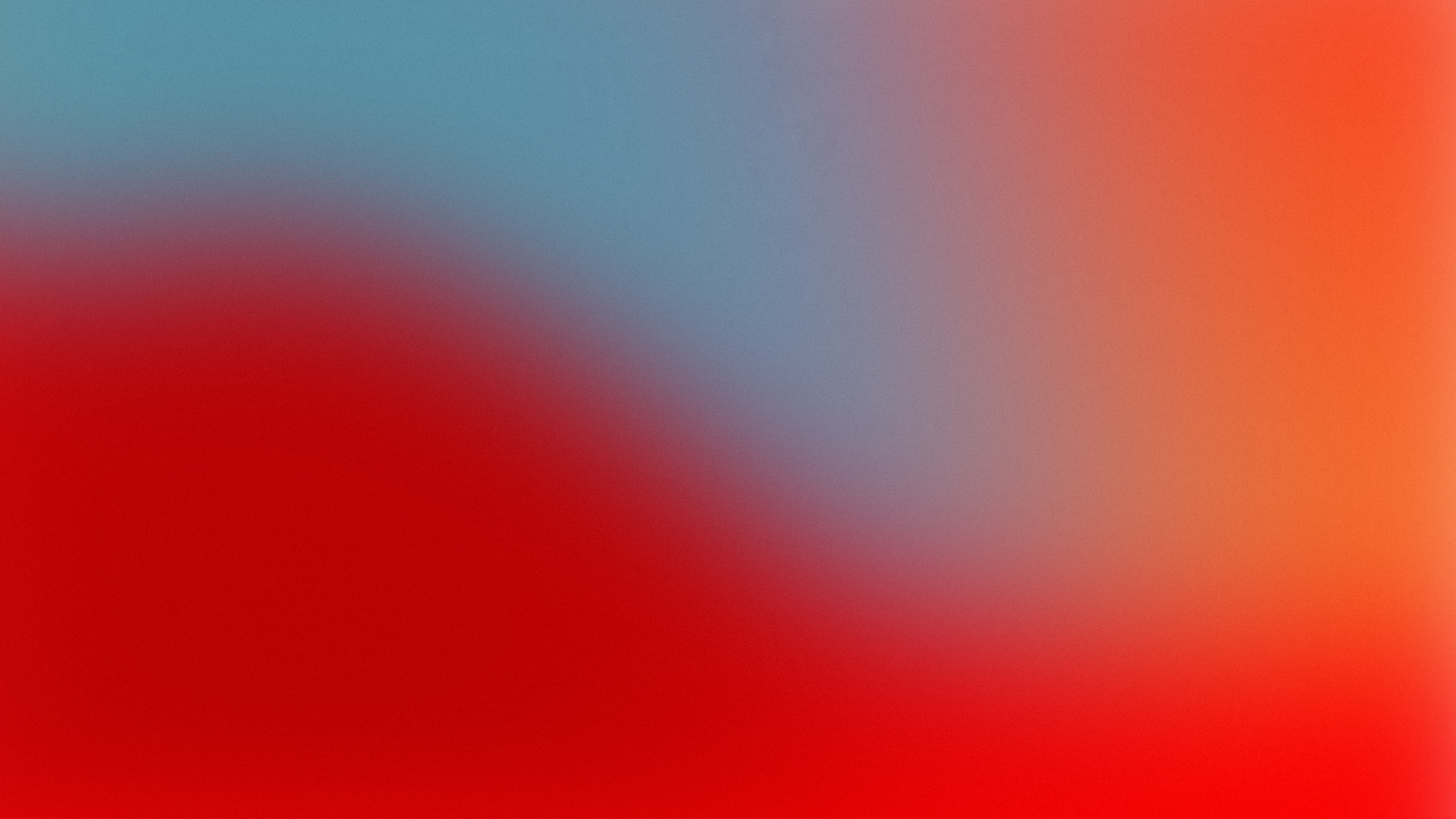 UN High Level Meeting on TB
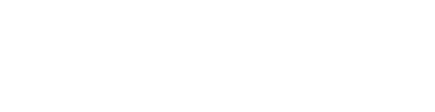 Milestone Global tahun 2027:
45 Juta
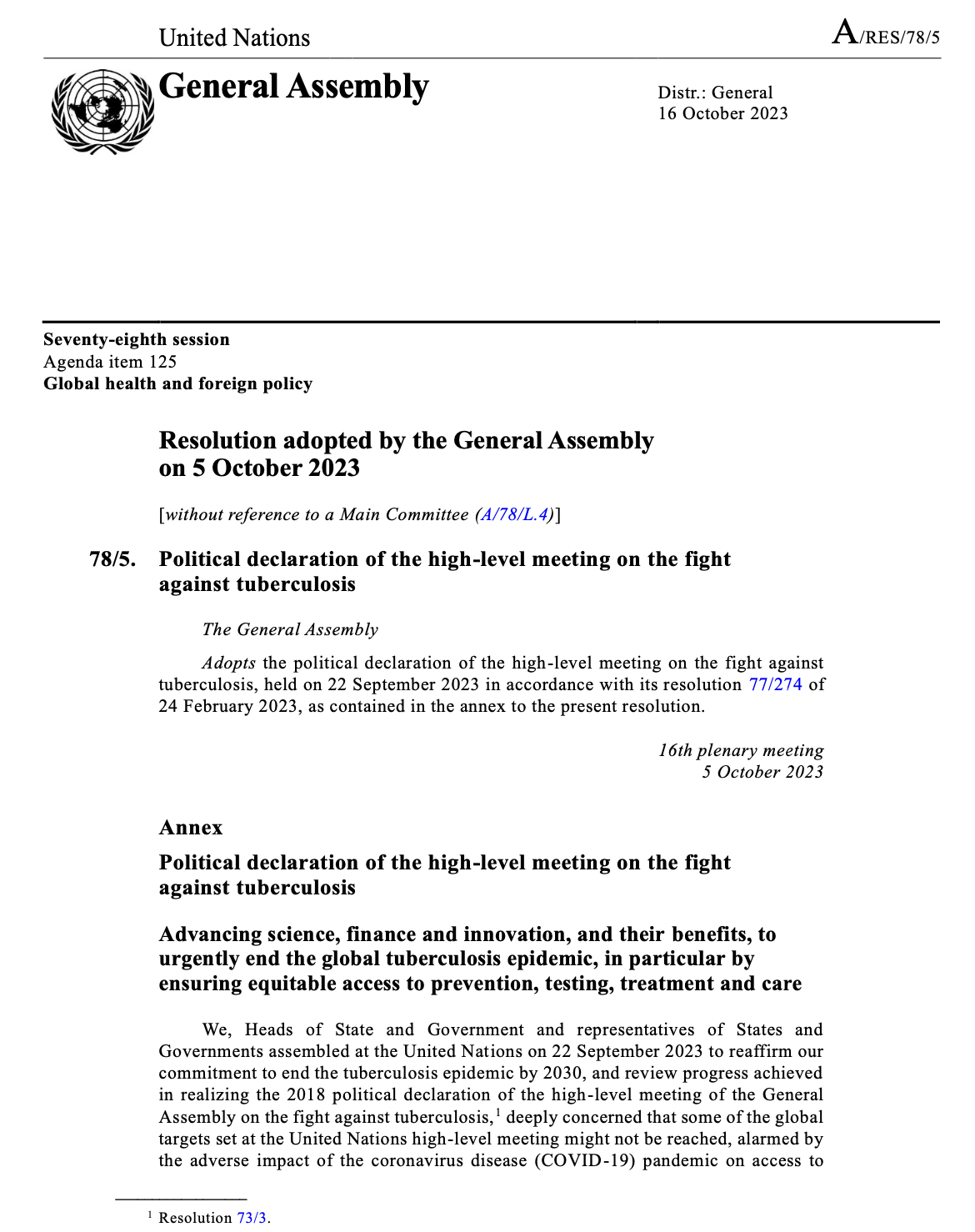 orang yang dengan TBC 
mendapatkan diagnosis dan pengobatan 
yang berkualitas
90%
orang yang berisiko tinggi terkena TBC diberikan pengobatan pencegahan
100%
orang dengan TBC memiliki akses terhadap paket kesehatan dan tunjangan sosial
$22 Miliar
pendanaan untuk pencegahan, diagnosis, pengobatan dan perawatan tuberkulosis yang berkualitas
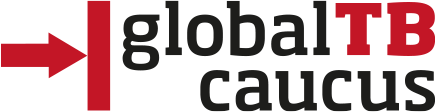 Situasi Indonesia
Peringkat 2
1,060,000
1 dari 10
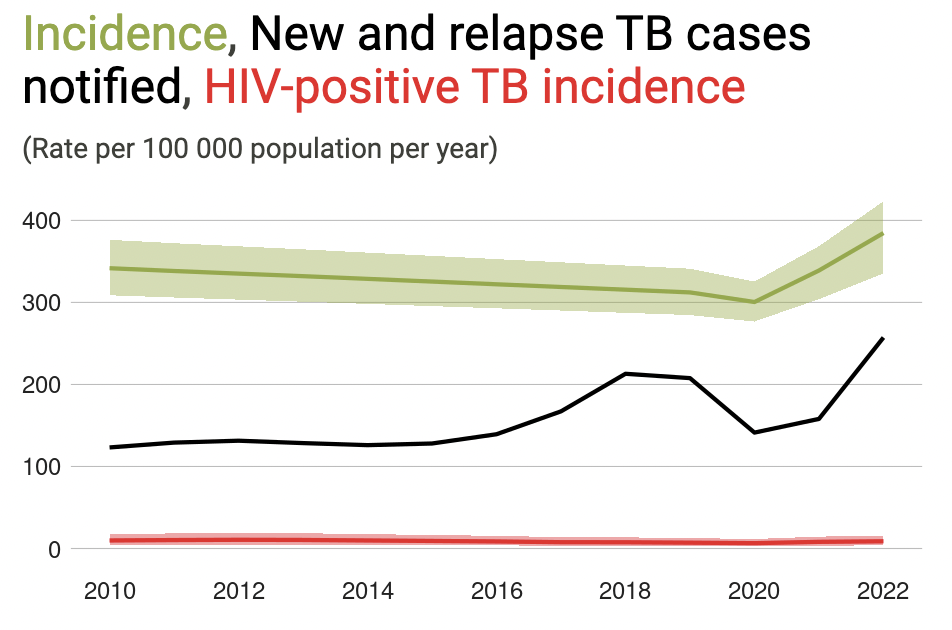 Orang dengan TBC di Dunia, berada di Indonesia
Estimasi Insidensi TBC
Kasus TBC di Dunia
Sumber: WHO Global TB Report 2023
Tantangan Pengendalian TBC di Indonesia
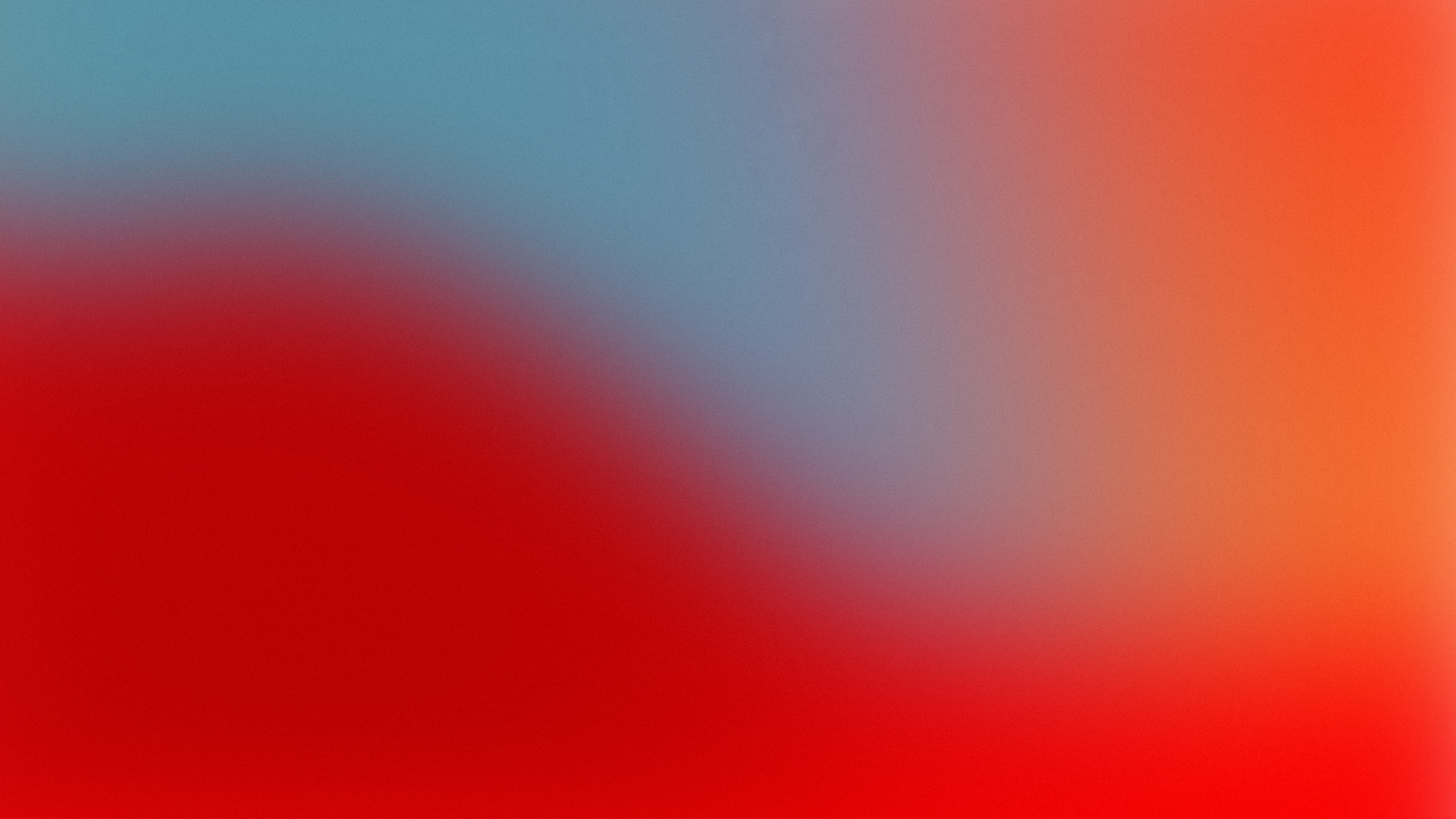 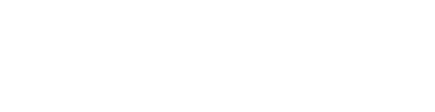 Capaian 2023
68%
90%
11 T
1 T
Notifikasi kasus
Treatment coverage
Total pendanaan program TBC tahun 2023
Total kebutuhan pendanaan program TBC tahun 2023
Sumber: Kemenkes per 3 November 2023
48%
1,9%
Target 2023
pemberian TPT pada kontak serumah
pemberian TPT pada kontak serumah
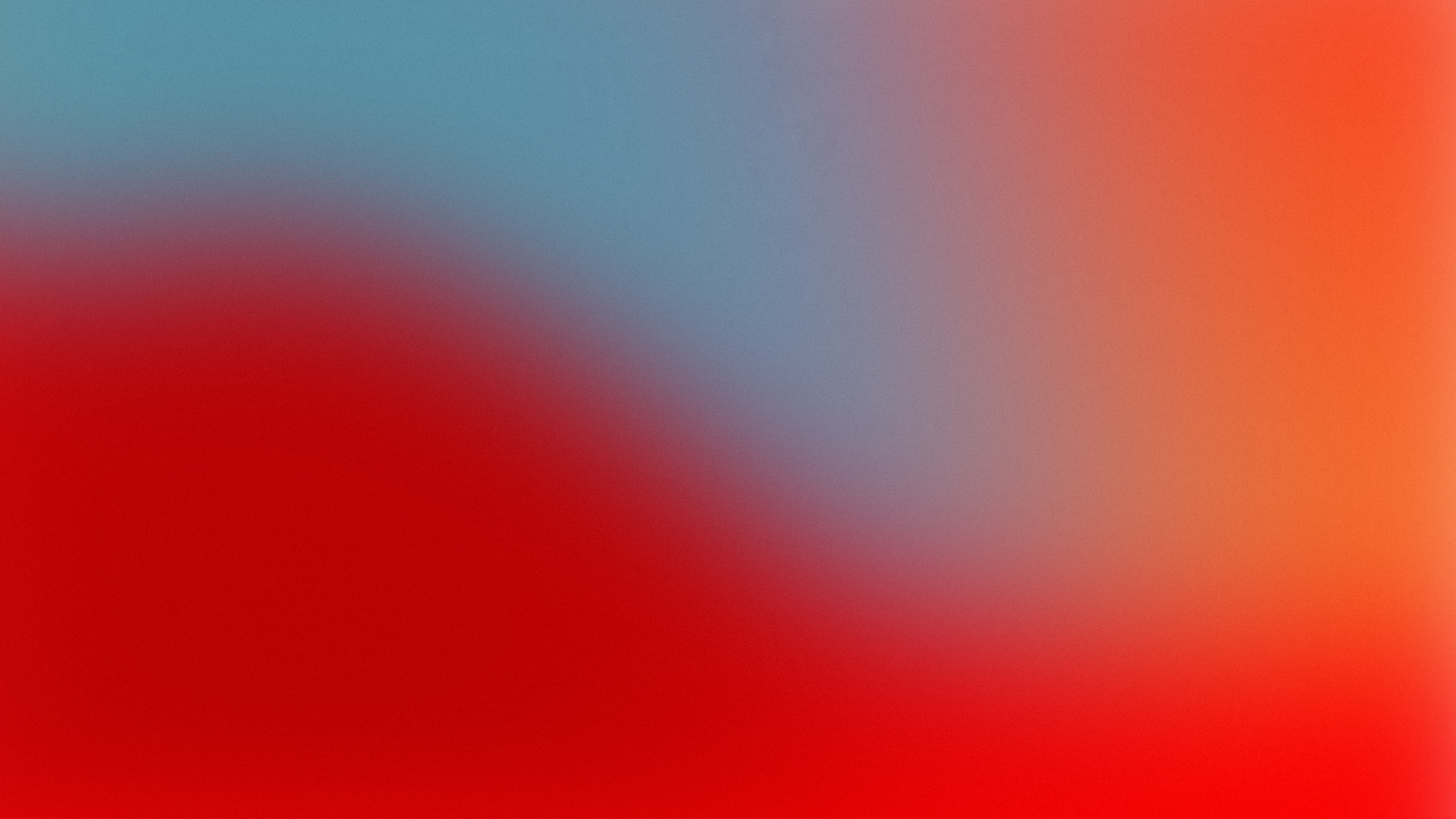 CONTENTS
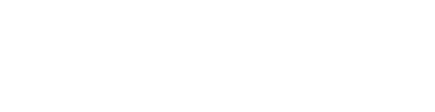 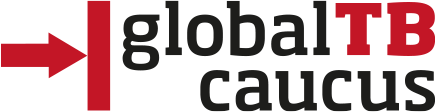 Visi Eliminasi TBC di Indonesia
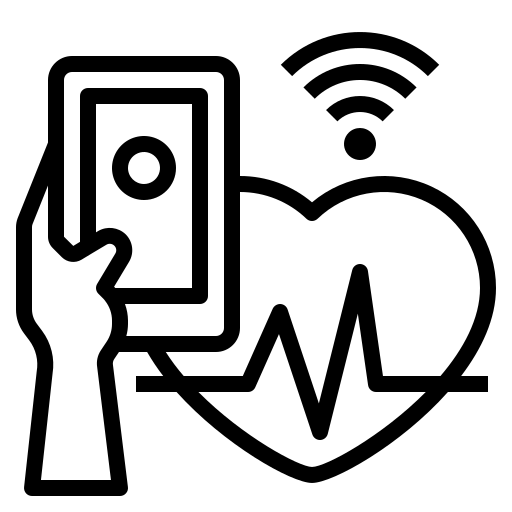 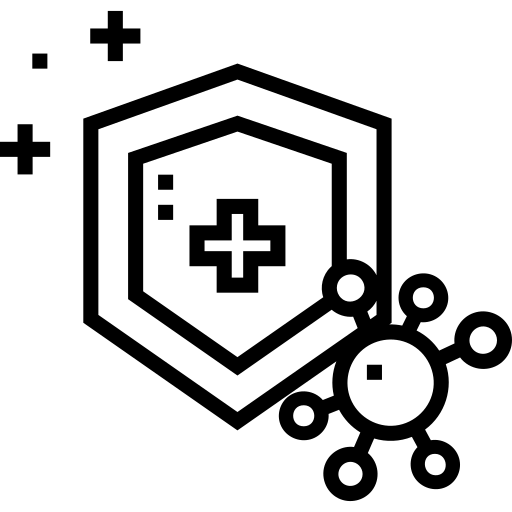 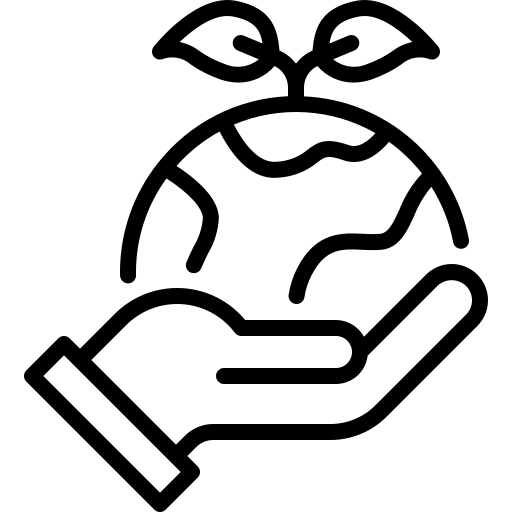 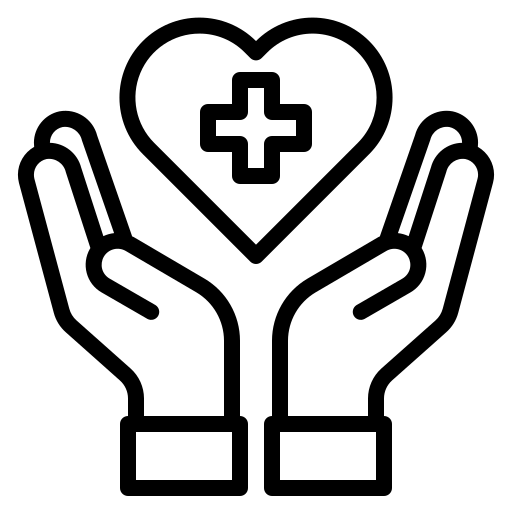 Memprioritaskan pencegahan melalui imunisasi dan terapi pencegahan, serta deteksi dini
Menjaga keberlanjutan penanganan TBC melalui mobilisasi sumberdaya yang memadai
Menciptakan ekosistem untuk mendorong riset dan inovasi dalam penanganan TBC
Penguatan dan penataan sistem kesehatan yang tangguh dan komprehensif
Pencegahan dan Deteksi Dini
Penguatan Sistem Kesehatan
Teknologi dan inovasi
Mobilisasi Sumberdaya untuk keberlanjutan
Mewujudkan Indonesia Sehat, Bebas Tuberkulosis
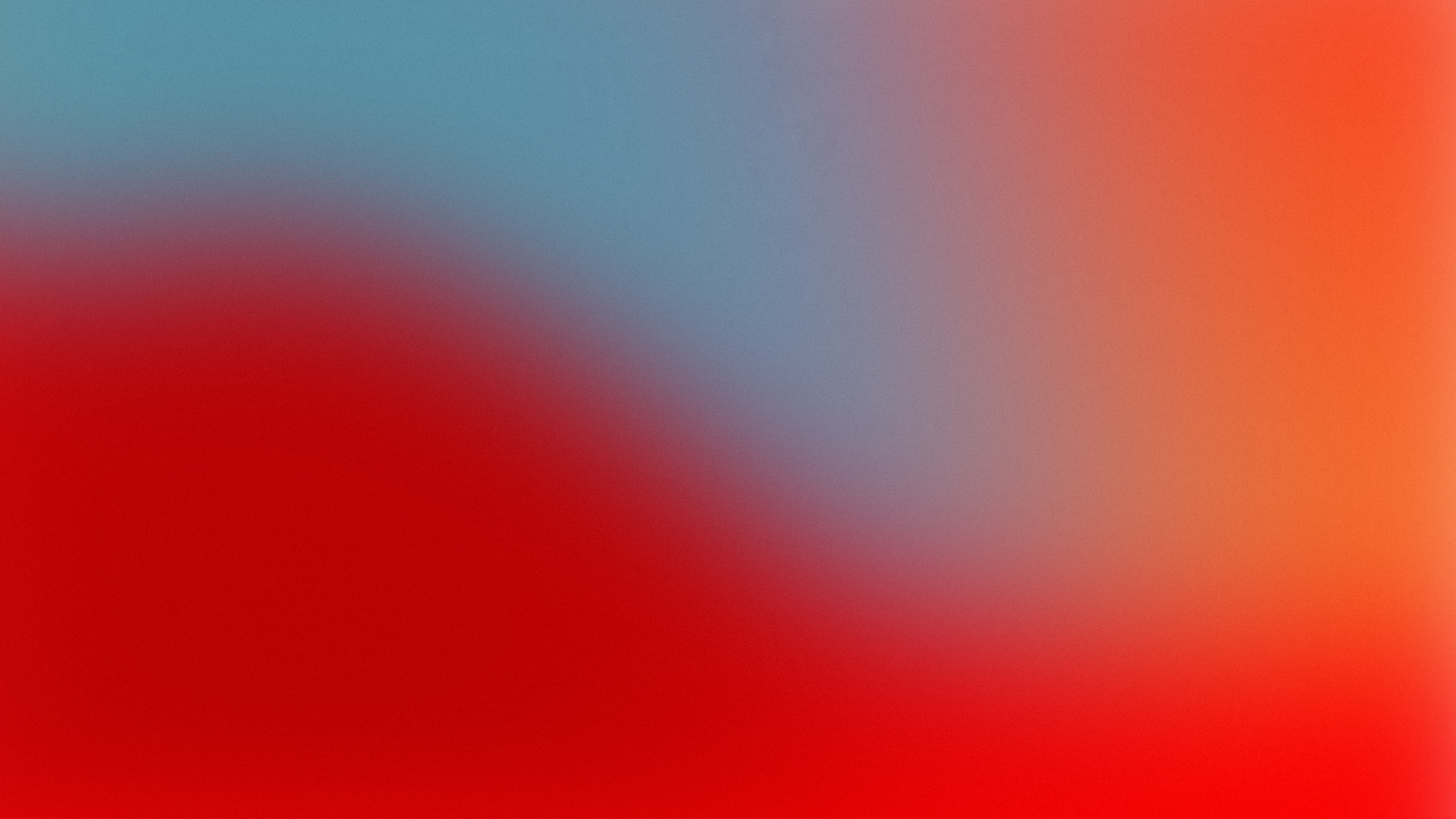 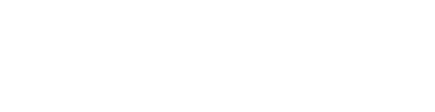 Peran Penting 
Ahli Kesehatan 
Masyarakat
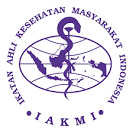 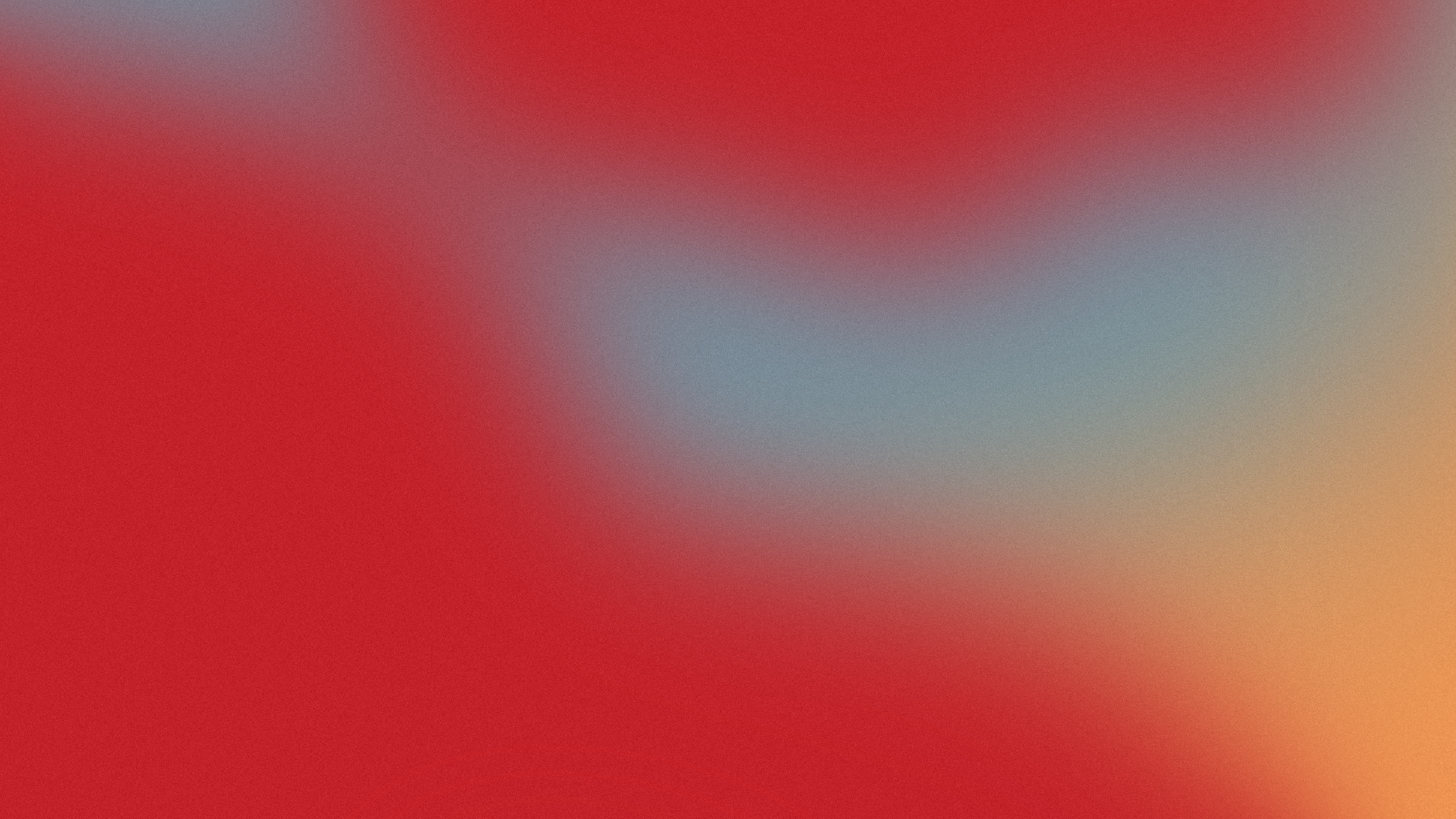 Terima Kasih
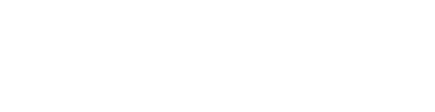